Autonomous Motorized Mount for the PATHS Sensor
Group 23
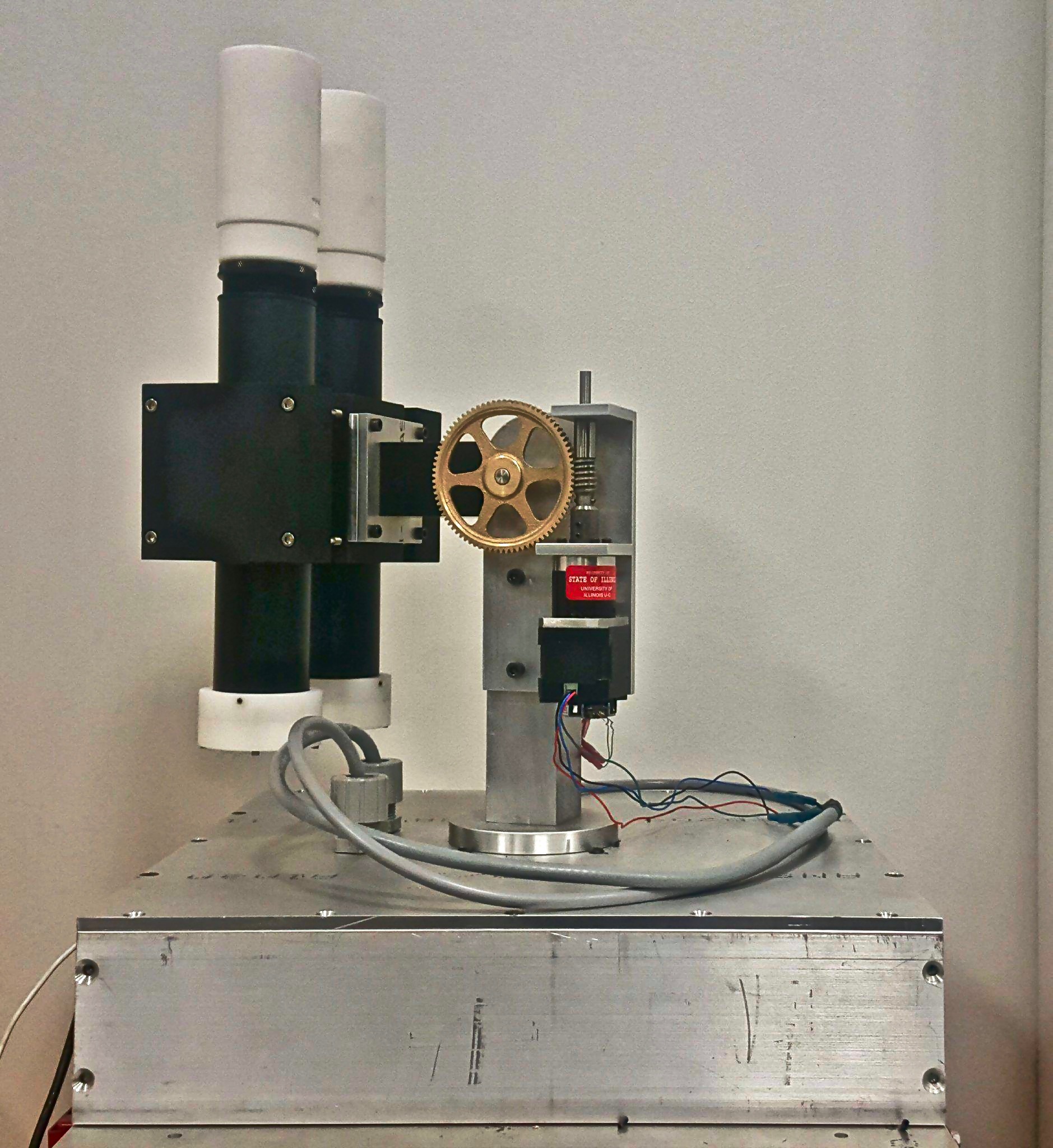 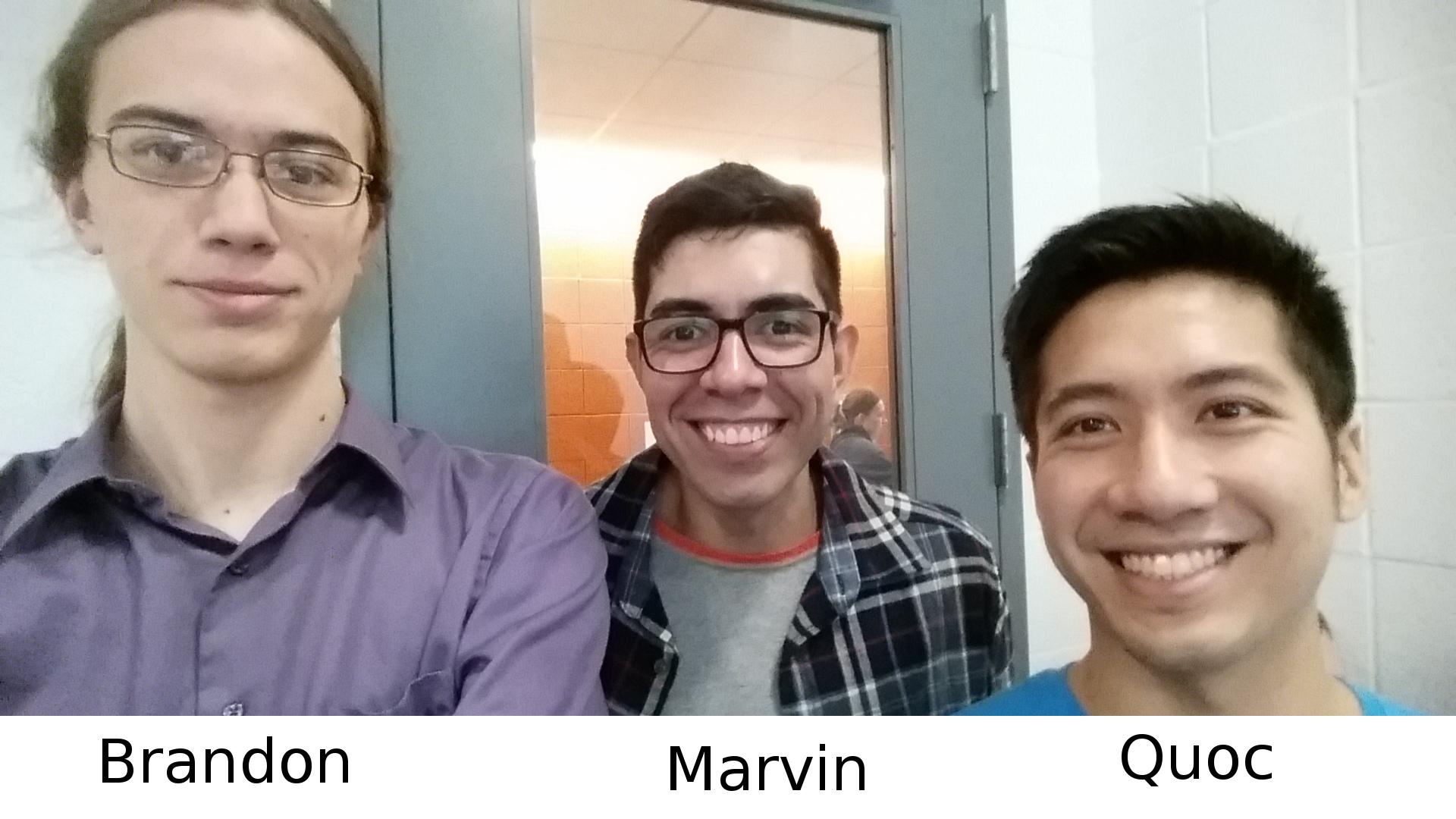 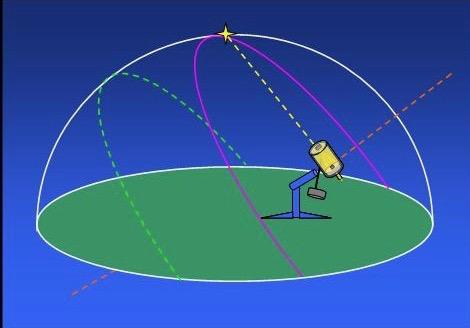 [Speaker Notes: Presenter: Quoc 
Time ~]
Introduction
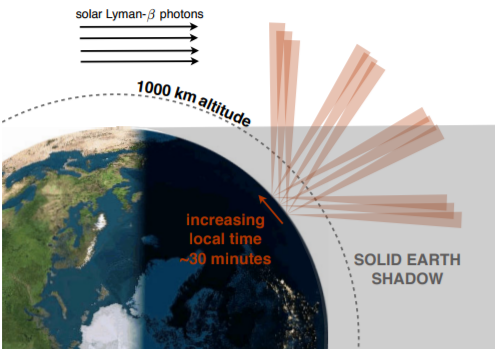 Autonomous mount for Professor Waldrop 
Remote Sensing Research
Tracking the middle of Earth’s umbra
Fig. PATHS Sensor viewing geometry
[Speaker Notes: Presenter: Quoc 
Time ~ 30s]
Functionality
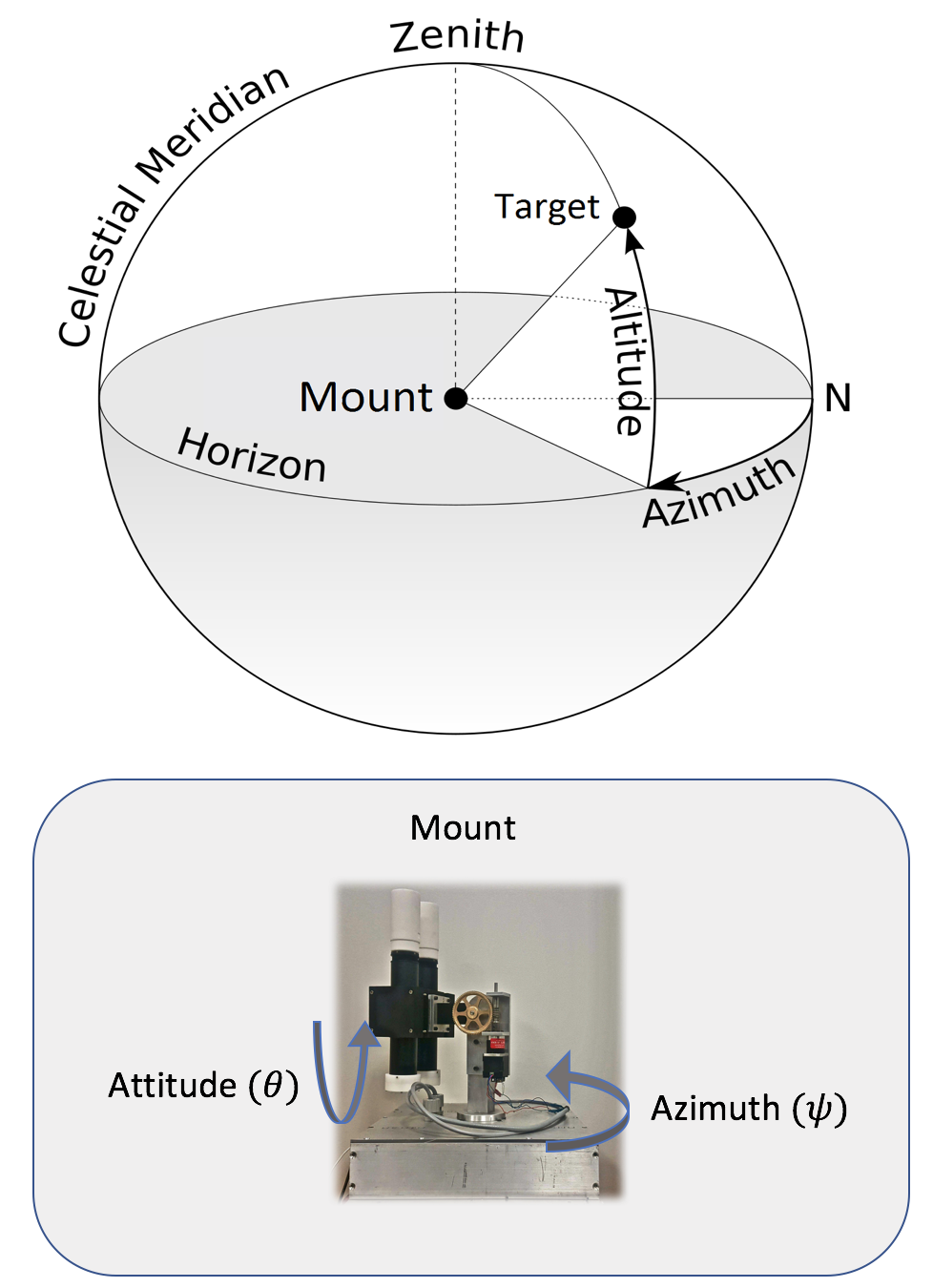 [Speaker Notes: Presenter: Alex
Time ~ 1-2 mins]
Objectives & Goals
1. Design a strong and robust mount to hold and move sensor along two degrees of freedom
2. Performs smooth tracking 
3. Tracking to within 0.5 degrees of precision
4. Design control that
	- Initializes coordinates from external tracking system
- Takes in heading and attitude angles from external tracking system
- Implements close loop feedback control
[Speaker Notes: Presenter: Alex
Time ~ 1.5min]
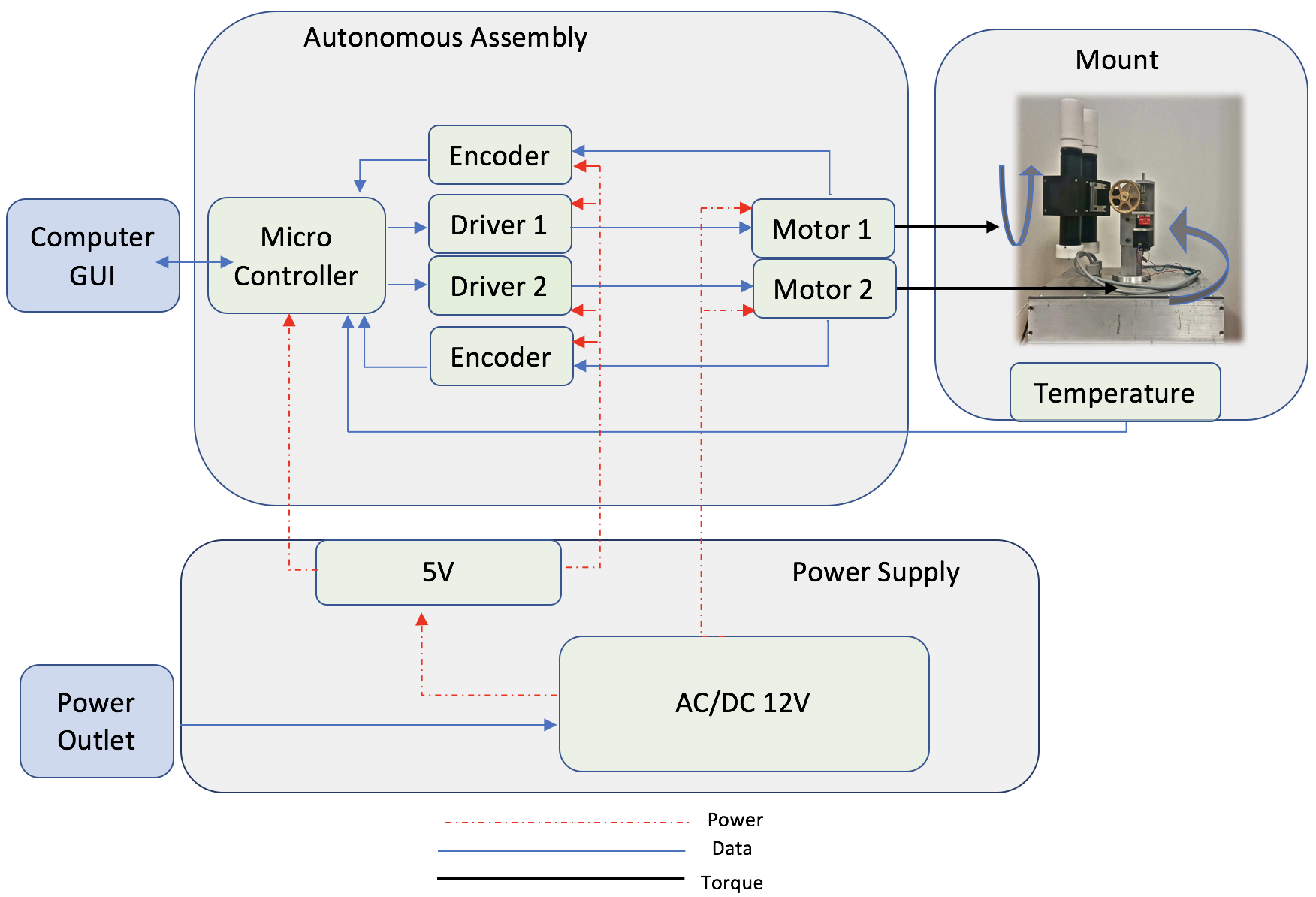 High
Level
Modular
Design
[Speaker Notes: Presenter: Brandon
Time ~ 1-2 mins]
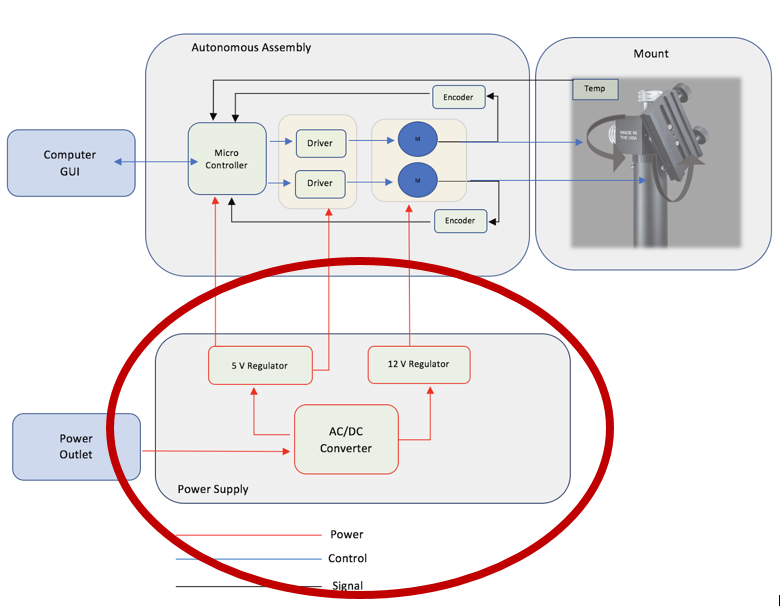 Modifications to Initial Design
Opted for an off-the-shelf power supply
Our own power module would be too bulky for the custom mount
[Speaker Notes: Presenter: Brandon
Time ~ 1 min]
Design Component Requirements
Power needs to supply a maximum of 6A at 12V
Stepper motor minimum holding torque = 3 Nm
Driver needs to deliver the peak current draw of 3 A 
Microcontroller needed USB support, analog input, and interrupt pins
Minimum required encoder’s resolution 2048 PPR
[Speaker Notes: Presenter: Quoc]
Power Supply Specifications
The power needs to be reliable, efficient, and safe!
12V ± 0.1V
Max currents of 6amps
Both Motor draw ~ 1.7 amps on continuous operation, and 2.3 on rest.
Runs for 3 hours without overheating
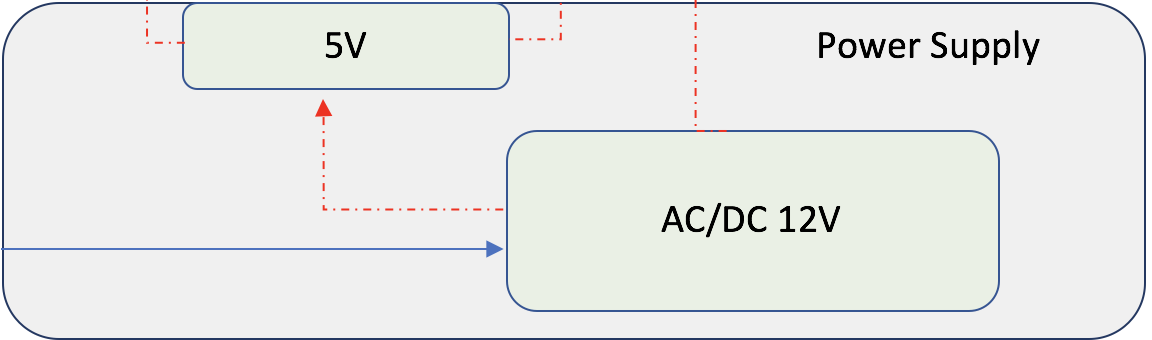 [Speaker Notes: Presenter: Alex
Time ~ 1-2 mins]
Requirements and Verification
Microcontroller:
Pins were properly sending and receiving signal
Drivers:
Successfully drove steppers in both directions
Encoders:
Was able to read back the position reliably
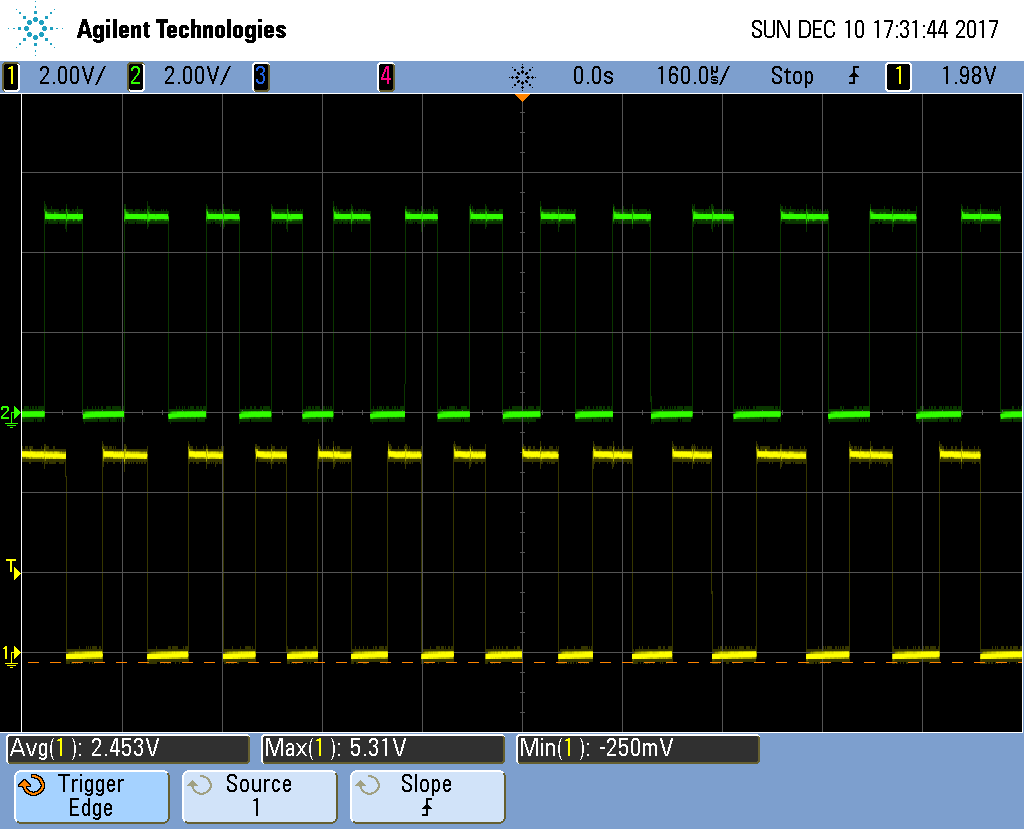 Fig. A, B signals from the encoder capturing movement.
[Speaker Notes: Presenter: Quoc]
Requirements and Verification
Power supply holds ~11.88V at 6 amps
Power supply draws ~ 2.5 amps on working conditions
Power Supply temperature regulates properly. Fan turns on at intervals of ~20 min on working conditions
The 5V regulator (all logic) draws 0.3 amps on working conditions
Each Stepper Motor draws ~1.2 amp on working conditions
[Speaker Notes: Presenter: Quoc]
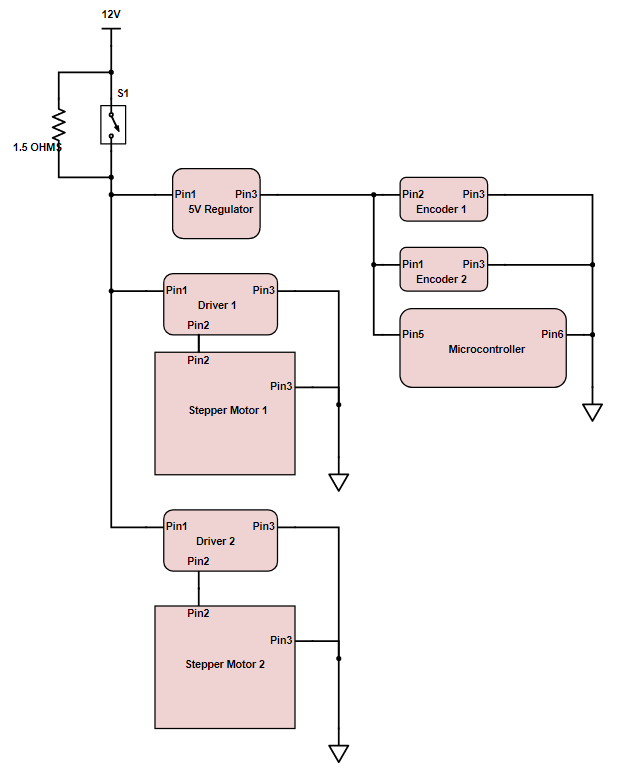 Power Consumption Testing
*NOTE* Power for both logic and motors is drawn from the same 12V lead 
Voltage drop across a known resistance gives good measure of power
Switch doubles as an emergency-off button
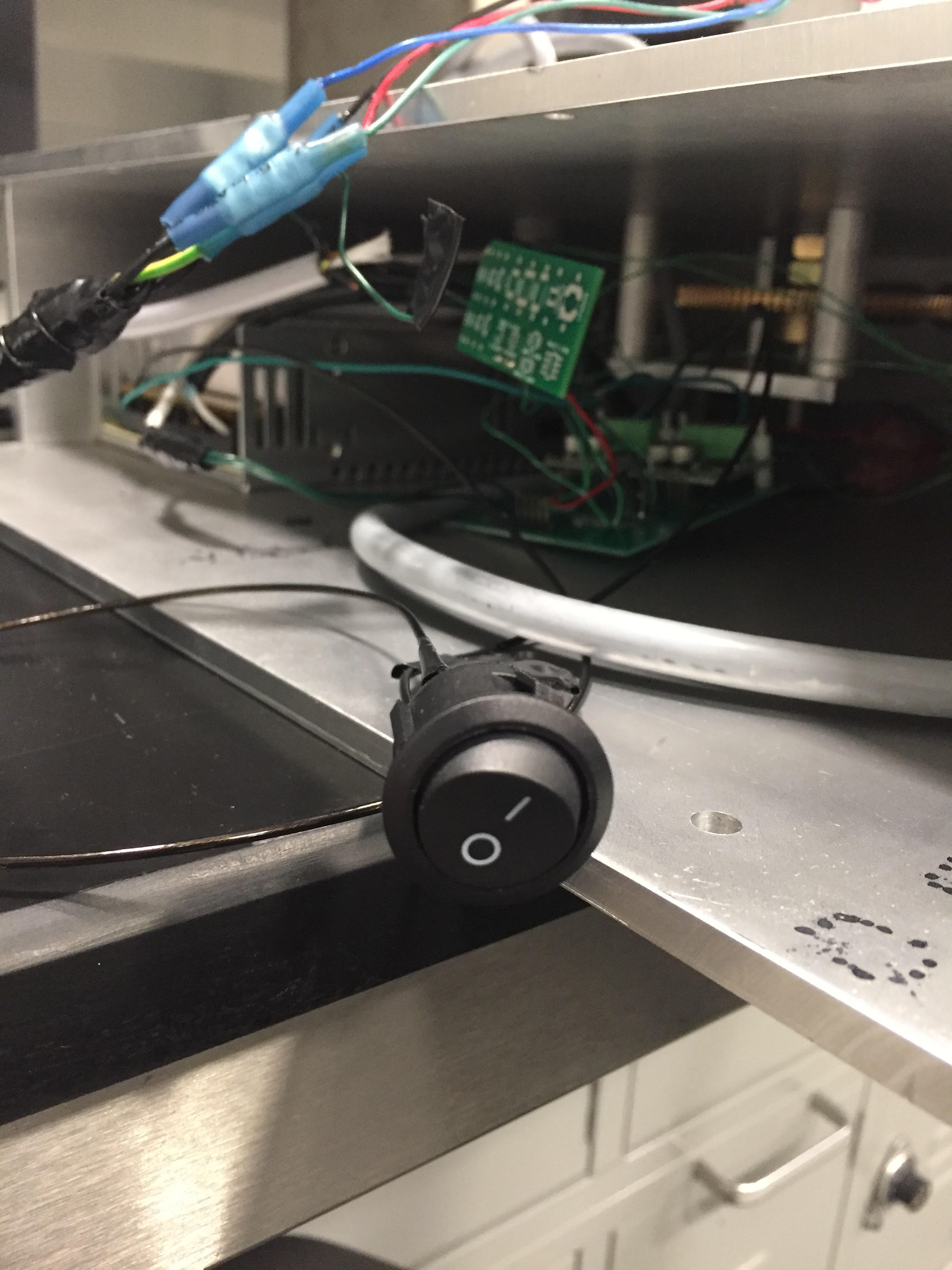 [Speaker Notes: Presenter: Brandon]
Power Consumption Testing
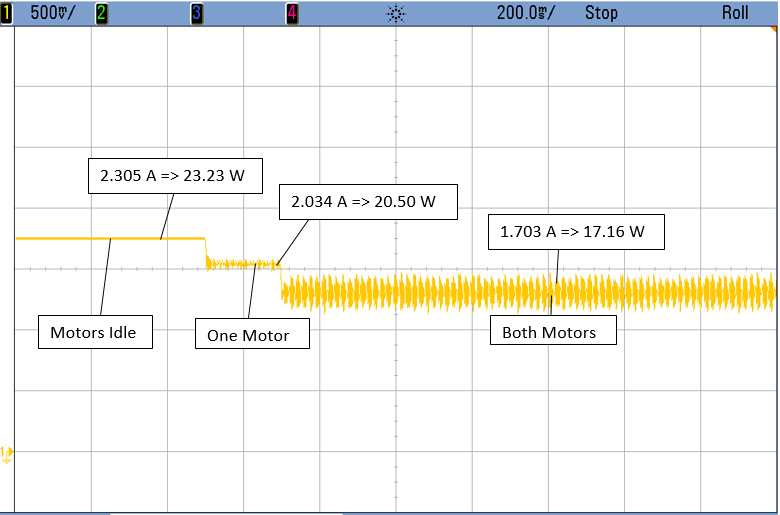 [Speaker Notes: Presenter: Brandon]
Power Consumption On Motors
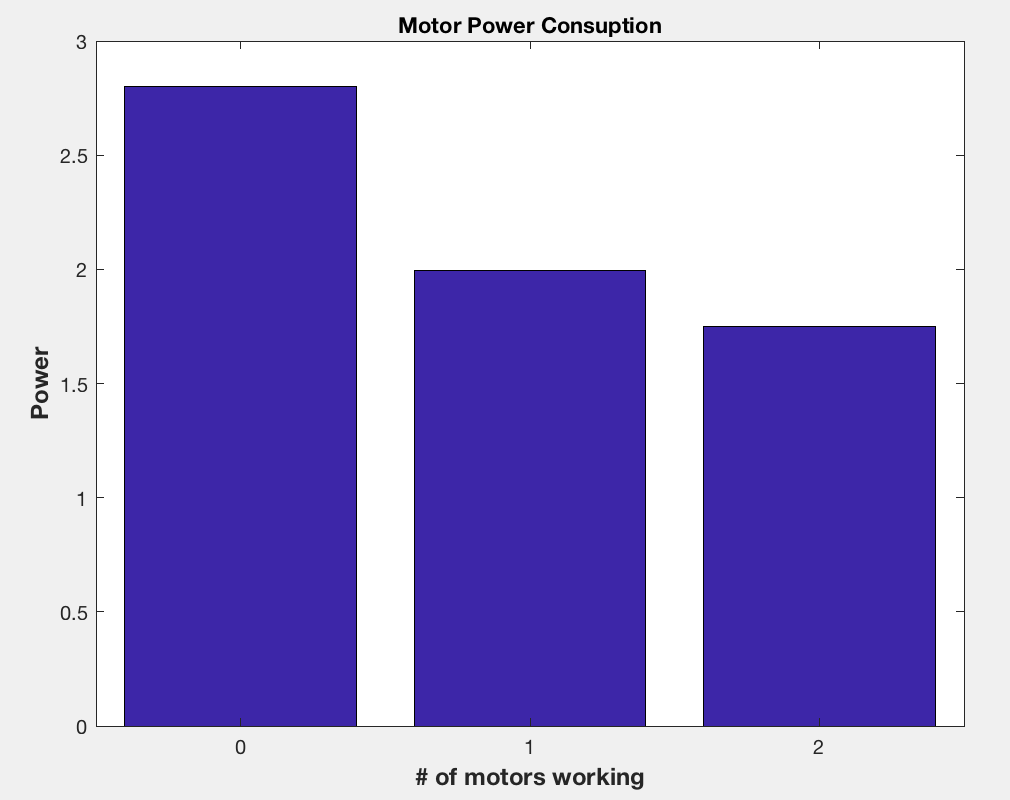 More power consumption when motor is not working!

Holding torque power!
Project Build
1. Design a strong and robust mount to hold and move sensor along two degrees of freedom
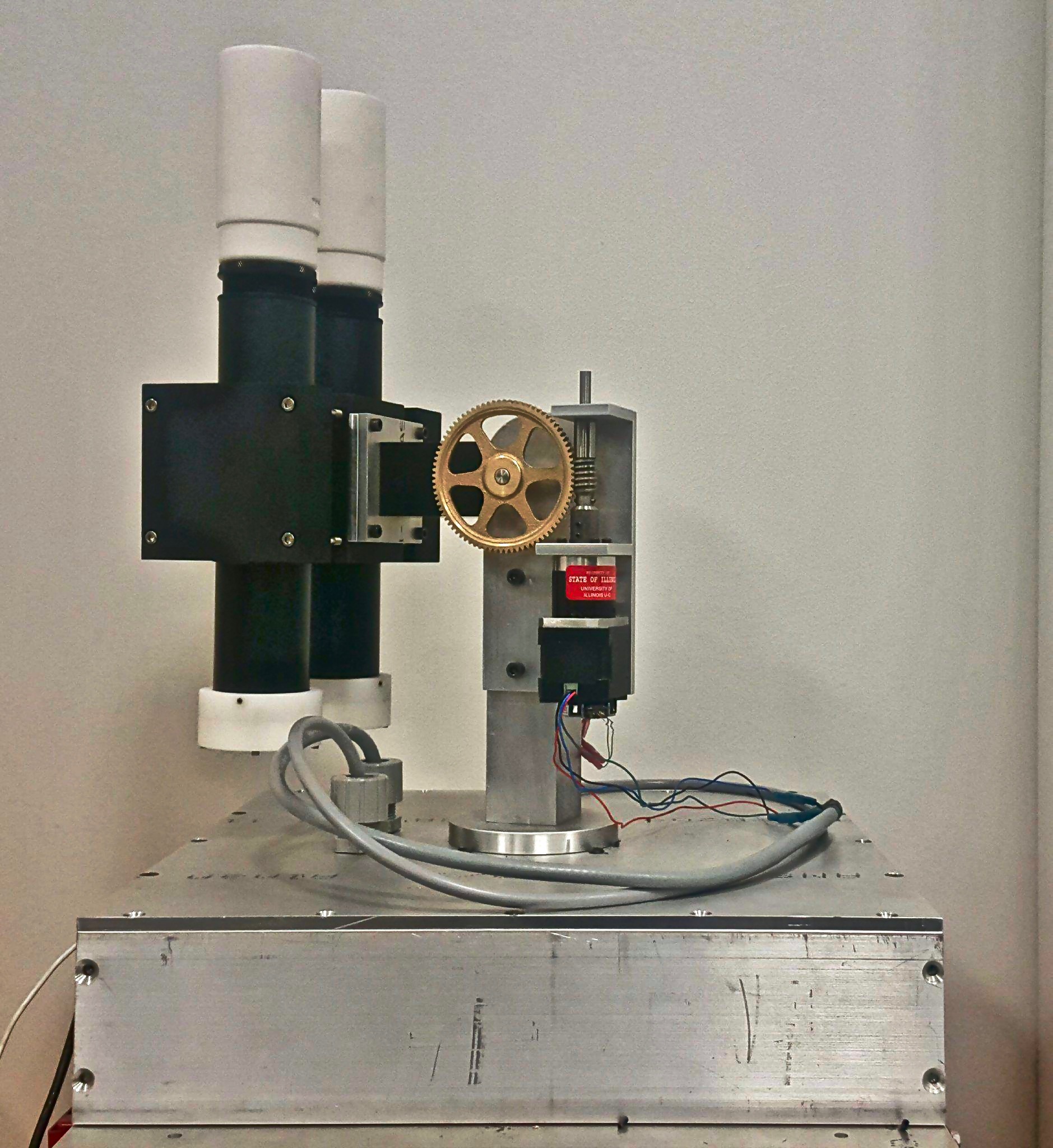 Worked with ECE Machine Shop for a custom built mount
Sturdy build with no slippage
Attitude with 0-90 degrees range
Heading with 0-360 degrees range
Bundled cables for tidiness
Designed to hold 4 kg
Motor produces enough torque (30 kg-cm) to move 4kg
[Speaker Notes: Presenter: Alex 
Time ~ 1-2 mins]
Project Build
2. Performs smooth tracking
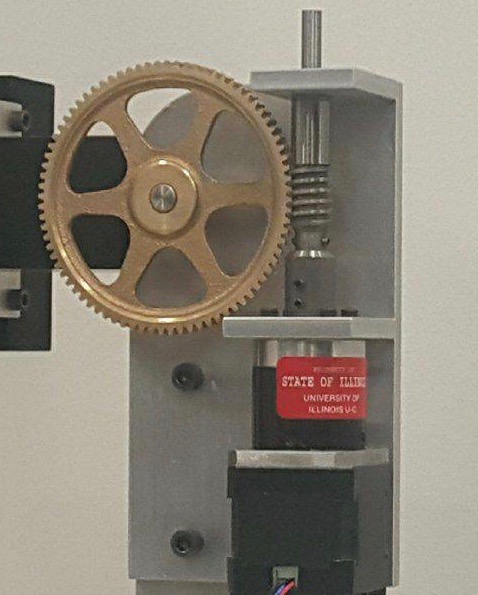 Motor Step:     		1.8 degrees
Motor Gear Ratio: 	27:1
Motor Output Step         0.0667 degrees

Mount Gear Ratio:        	80:1
Mount Output Step:       0.00083 degrees

		    Very Smooth Tracking!
[Speaker Notes: Presenter: Alex
Time ~ 1-2 mins]
3. Tracking to within 0.5 degrees of precision.
Project Build
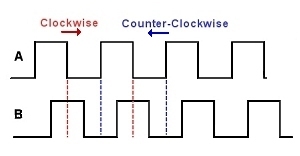 Resolution:      R = 2048
Period:                T = 360/R ~ 0.17578 deg
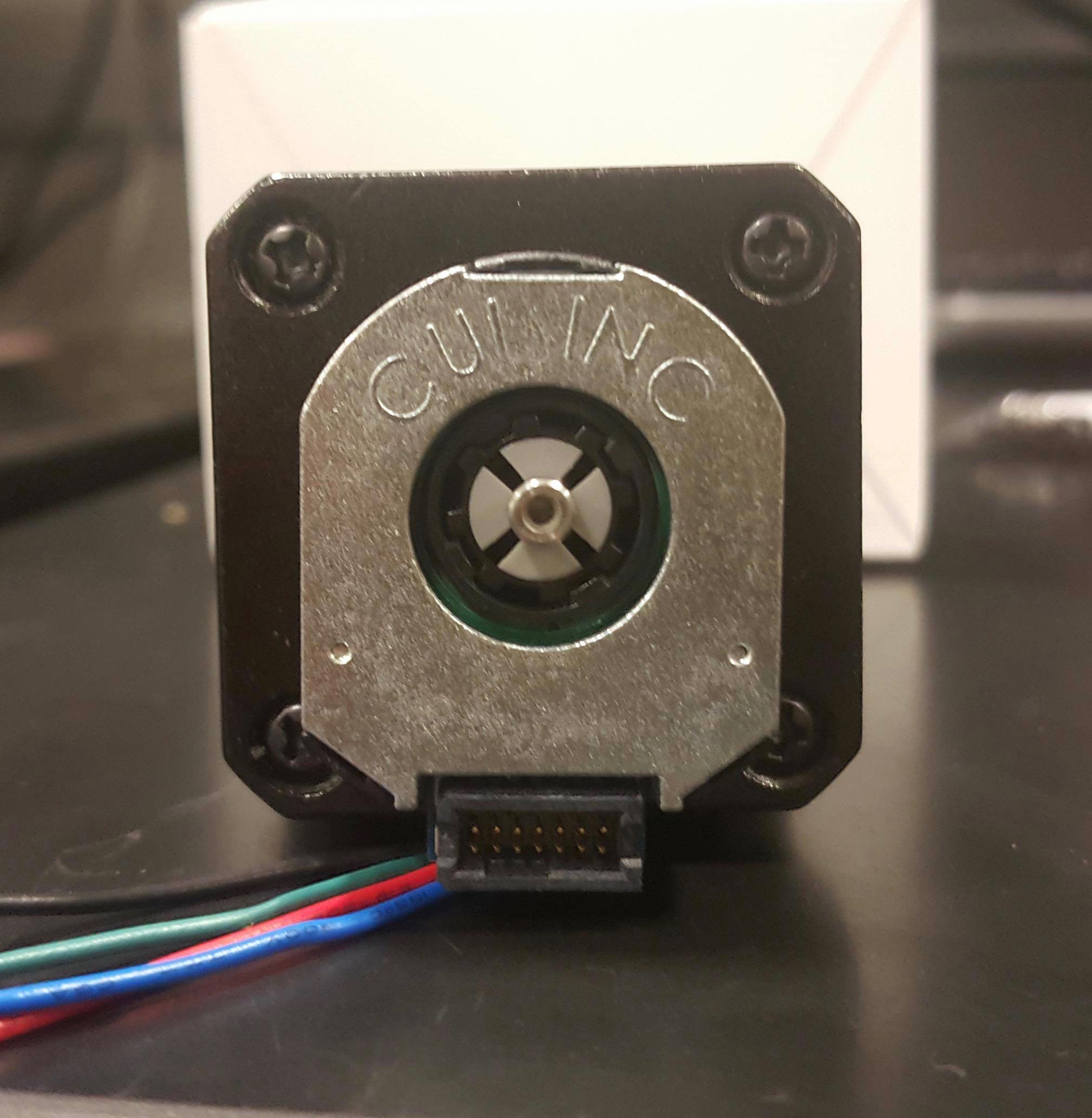 How many highs on A each CW step (1.8 deg)?

Step_Angle/Period = 1.8/0.17578 = 10 highs 

There are 10 highs per 0.0667 deg of motor!
There are 10 highs per 0.00083 deg of mount!

			Very high precision!
[Speaker Notes: Presenter: Alex
Time ~ 1-2 mins]
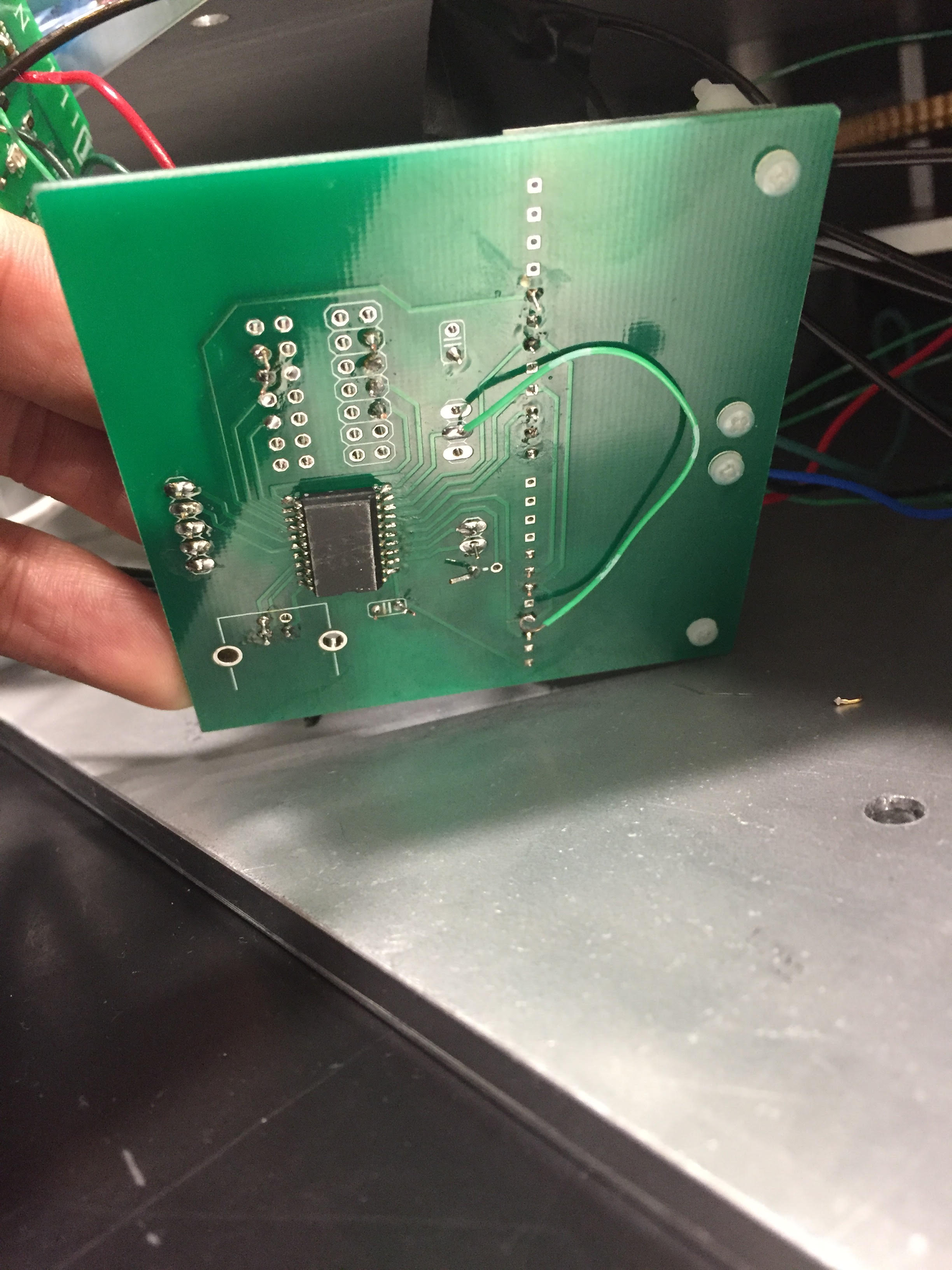 Autonomous Assembly
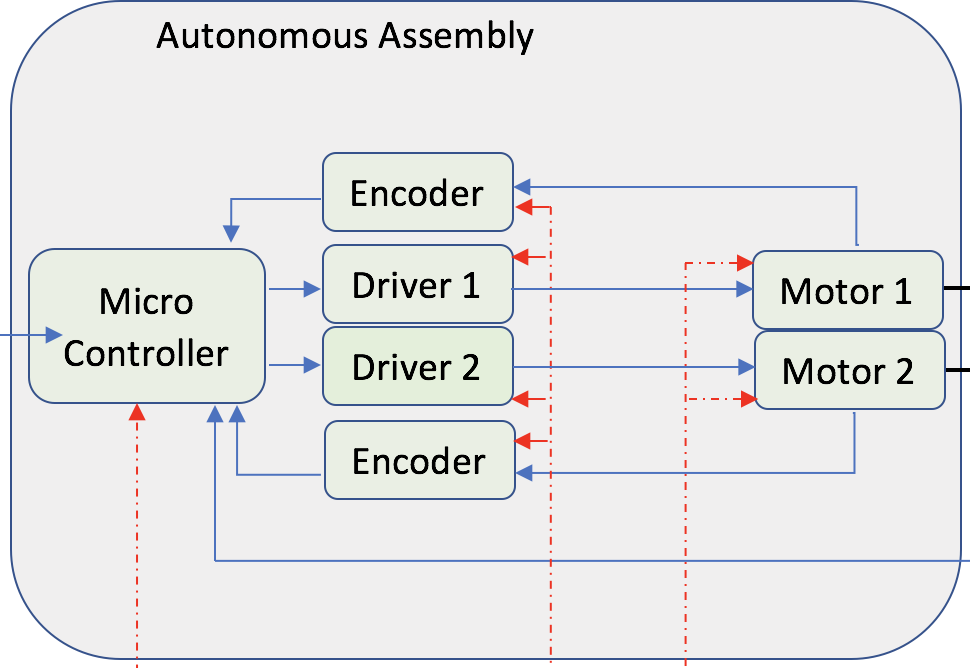 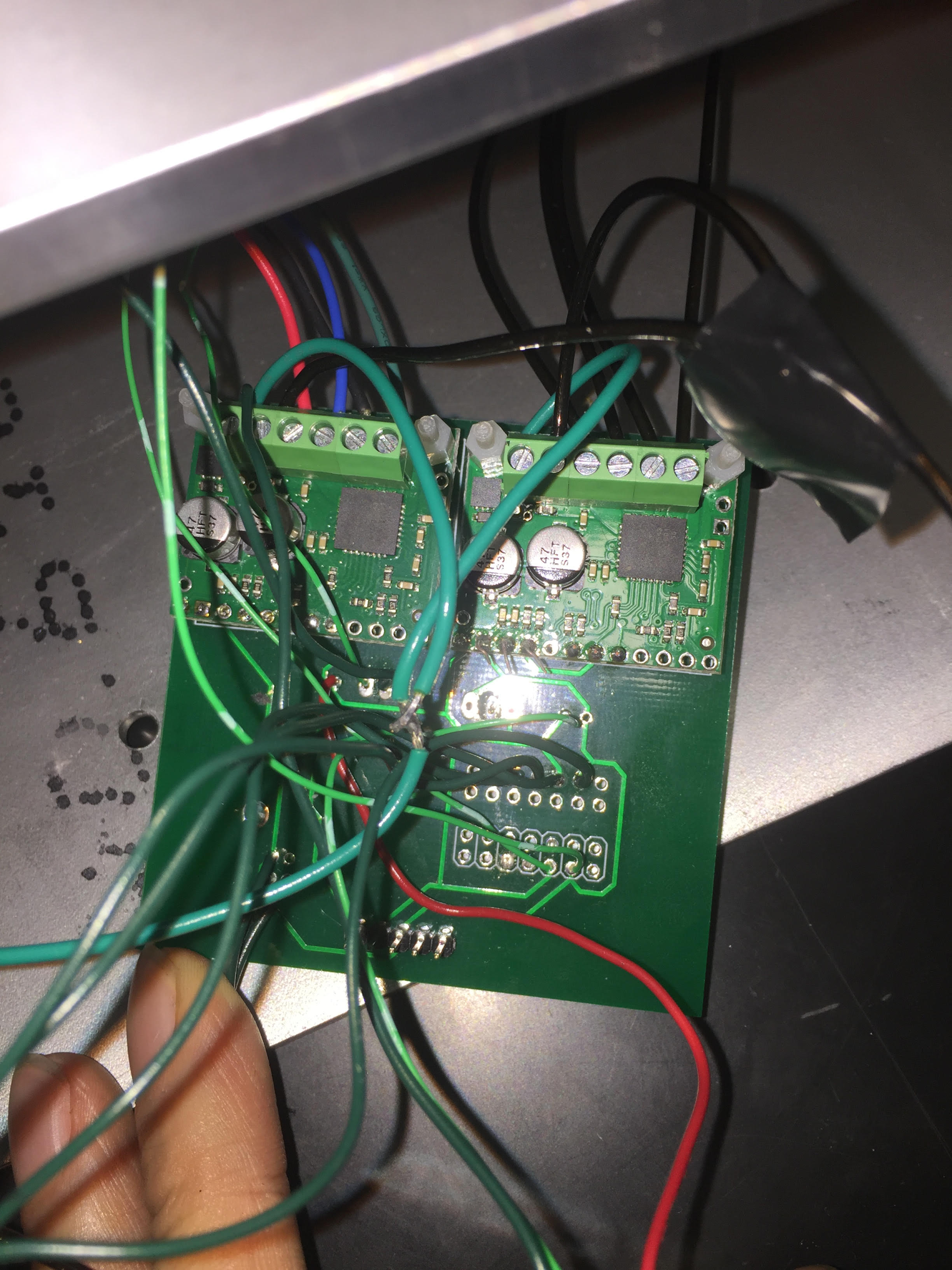 [Speaker Notes: Presenter: Quoc]
Software Design Aspects
Microcontroller
Receives initialization coordinates from external tracking system
Takes in heading and attitude angles from external system
Correctly and reliably reads encoders
[Speaker Notes: Presenter: Brandon]
Software Design Aspects (Cont.)
Single byte representing type
Goto, State, Time Update, etc.
7 little-endian 32-bit integers
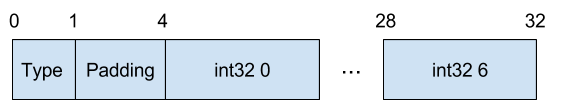 [Speaker Notes: Presenter: Brandon]
Demo
[Speaker Notes: Presenter: Quoc
Time ~ 1-2 mins]
Successes and Challenges
Successes:
Every component was compatible from the get-go
We can reliably point at the same location repeatedly


Challenges:
Our mount went past its range limits causing the gear rod to bend
Machine Shop patched up the rod and gear
The 5V regulators on the driver had no overcurrent protection
Used a separate 5V regulator 
The encoder pins were TINY 
Encoders are high resolution, so they transition at a high frequency
[Speaker Notes: Presenter: Quoc]
Conclusion and Future Work
Mount has all basic functionality and feedback
Temperature sensor integration
Tidy up our current prototype towards a final product
Use more secure connectors
Isolate the PCB within the case
Add limit switches to prevent damage
Addition movement modes
Remaining sources of error
[Speaker Notes: Presenter: Brandon]
Acknowledgements
Professor Waldrop - 	For the proposal and for funding the project
Our TA, Yamuna Phal - 	For her guidance, support, and everything
ECE Machine Shop Supervisor, Scott McDonald - 	For an amazing mount
All of the ECE 445 professors for their support and work
Thank you!
[Speaker Notes: Presenter: Brandon, Alex, Quoc
Time ~ < 1min]
Questions?
[Speaker Notes: Presenter: All
Time: 4 min]